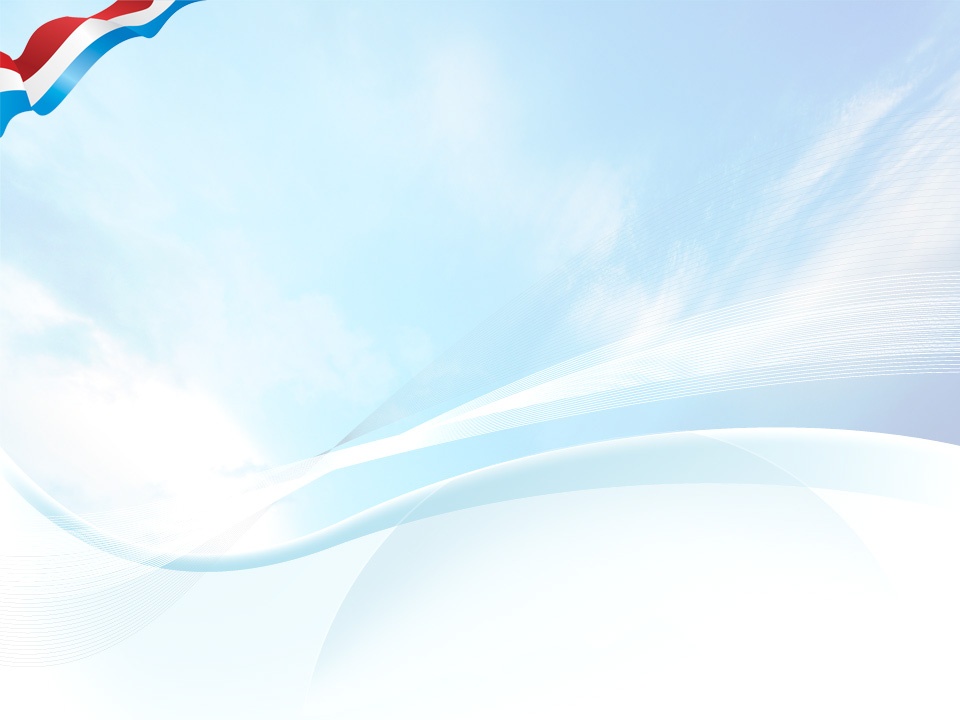 Поволжское управление министерства образования и науки Самарской области
Организация работы
образовательной организации
в современных санитарно-эпидемиологических условиях
Начальник отдела Поволжского управления
министерства образования и науки Самарской области
Аникина Наталья Витальевна
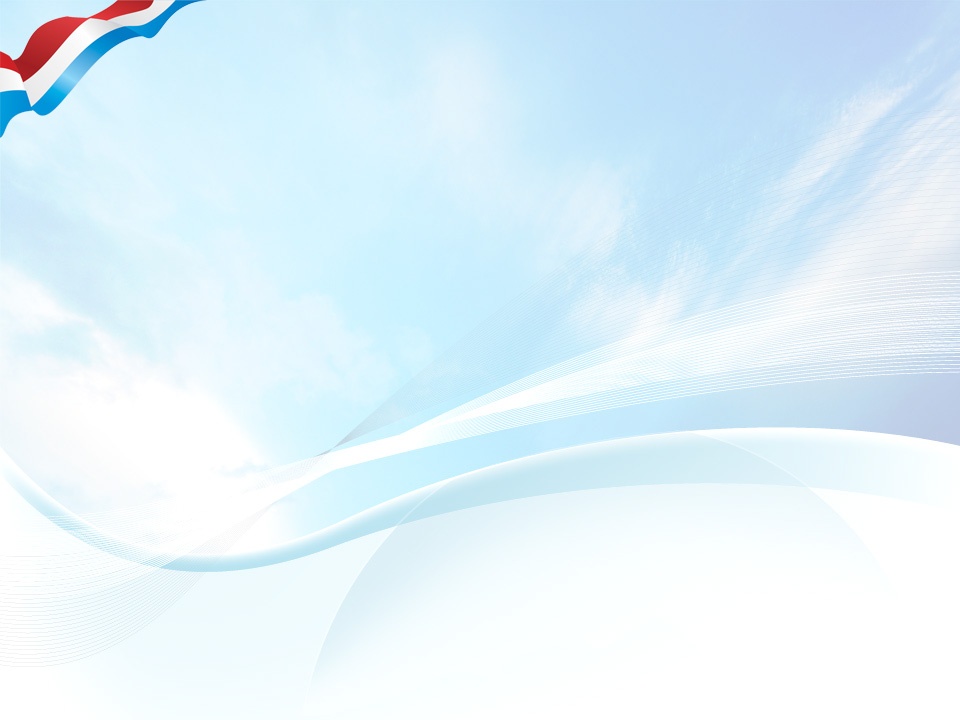 НОРМАТИВНАЯ  БАЗА
Санитарно-эпидемиологические правилаСП 3.1/2.4.3598-20 "Санитарно -эпидемиологические требования к устройству, содержанию и организации работы образовательных организаций и других объектов социальной инфраструктуры для детей и молодежи в условиях распространения новой коронавирусной инфекции (COVID-19) от 30.06.2020
Совместное письмо Роспотребнадзора и Минпросвещения РФ «Об организации работы образовательных организаций»  № 02/16587-2020-24 от 12.08.2020 и ГД -1192/03 от 12.08.2020
Письмо Роспотребнадзора от 08.09.2020 № 02/18612-2020-32 «О дополнительных мерах по профилактике новой короновирусной инфекции»
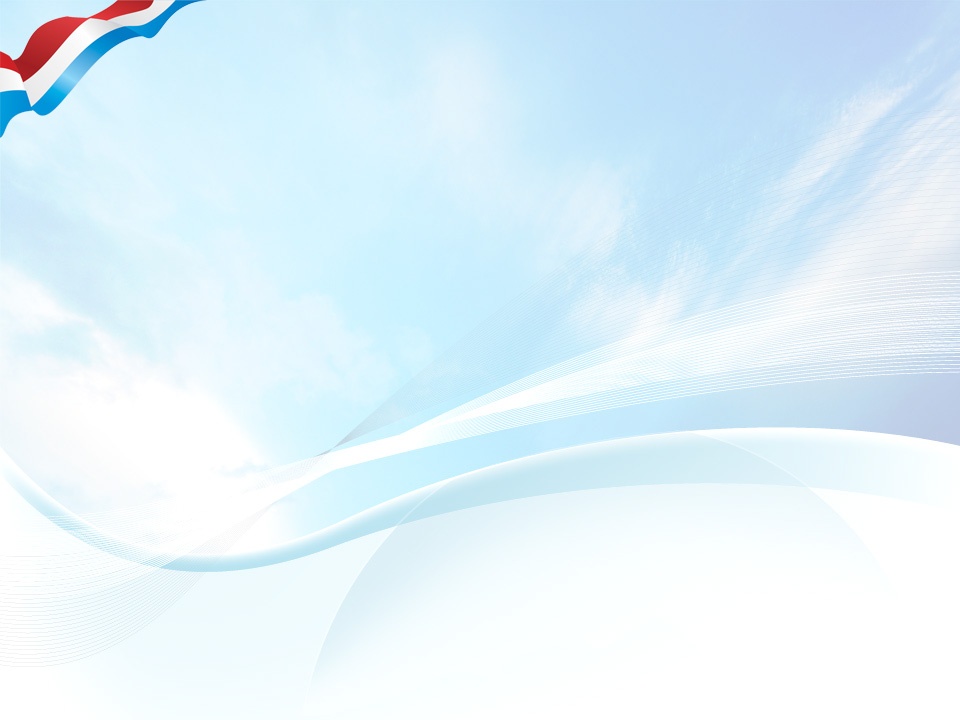 ОБЩИЕ ТРЕБОВАНИЯ
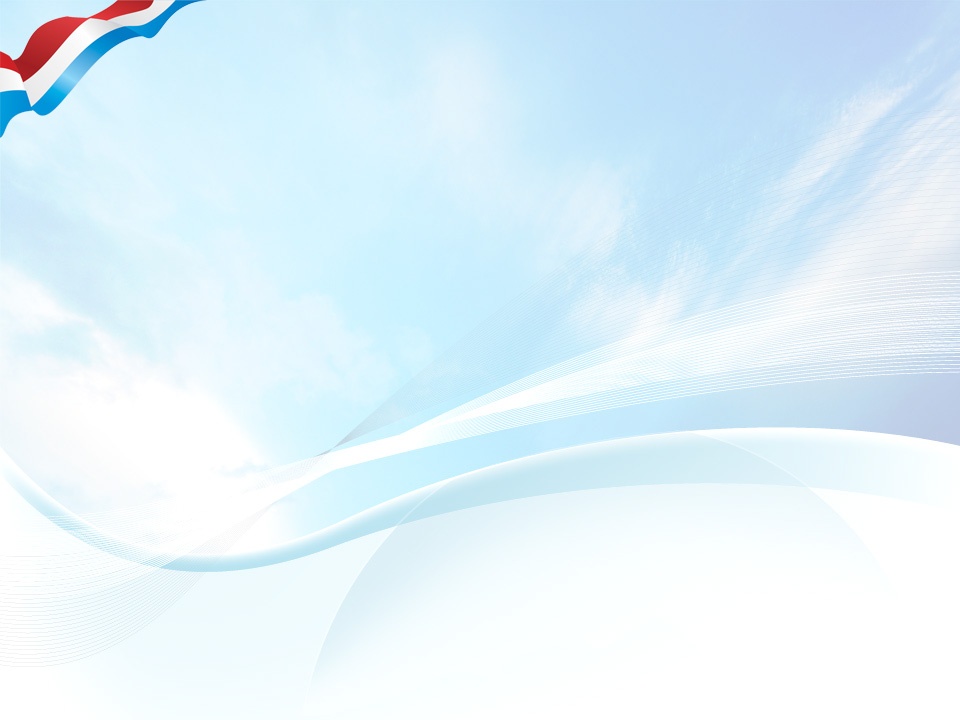 ОБЩИЕ ТРЕБОВАНИЯ
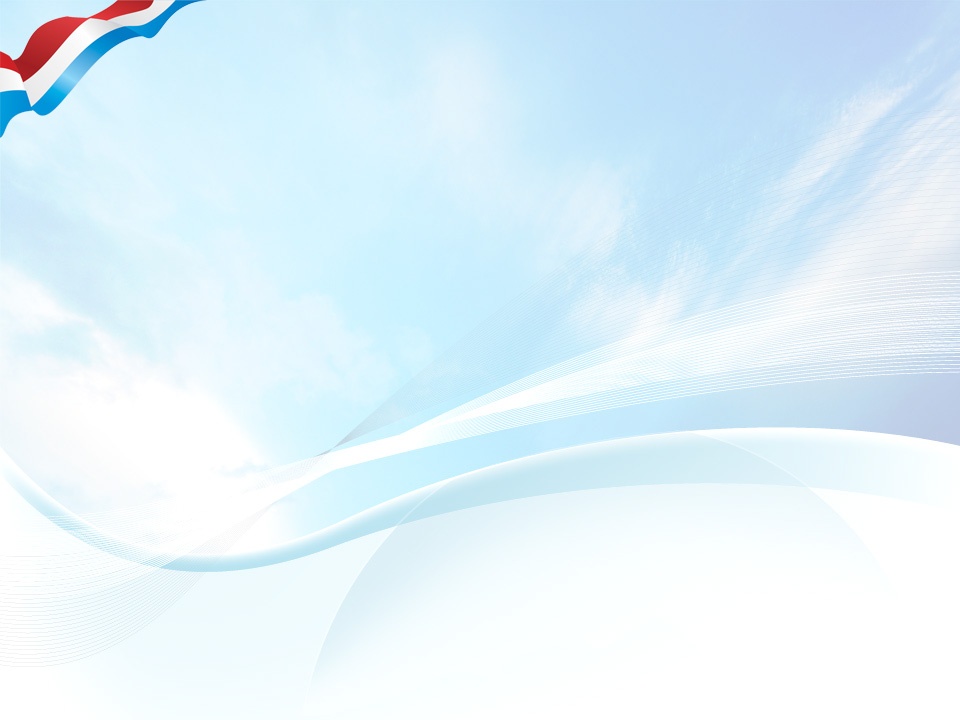 ДОПОЛНИТЕЛЬНЫЕ  ТРЕБОВАНИЯ
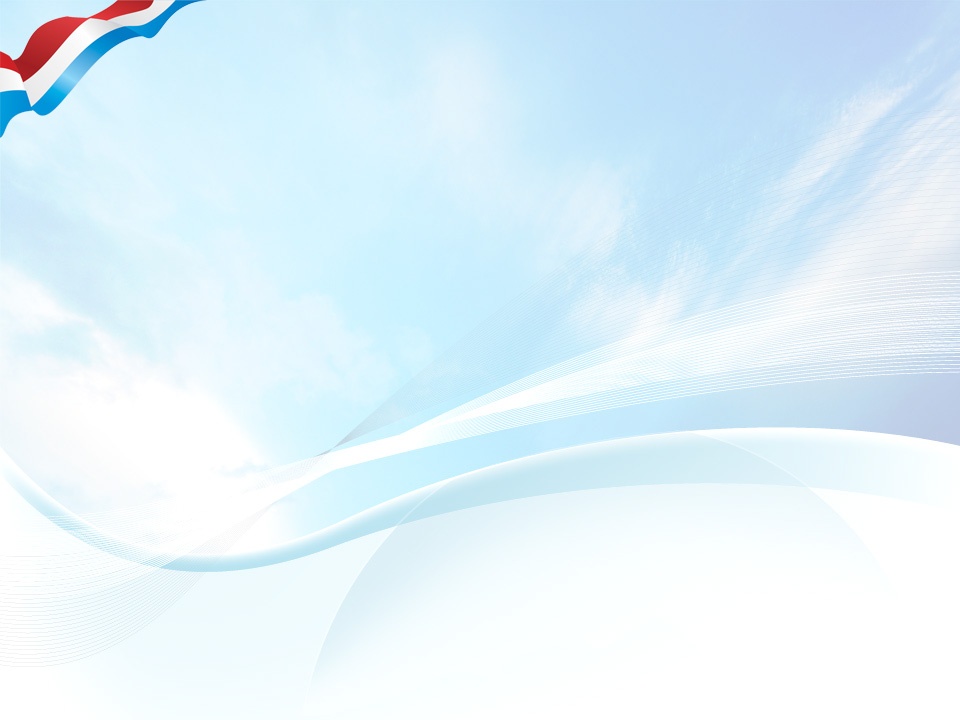 Основные зоны деятельности ОУ, требующие разработки особых подходов
ВХОДНАЯ ГРУППА
ОРГАНИЗАЦИЯ ОБРАЗОВАТЕЛЬНОГО ПРОЦЕССА
ОРГАНИЗАЦИЯ ВНЕУРОЧНОЙ ДЕЯТЕЛЬНОСТИ
Организация питания детей
Подвоз учащихся
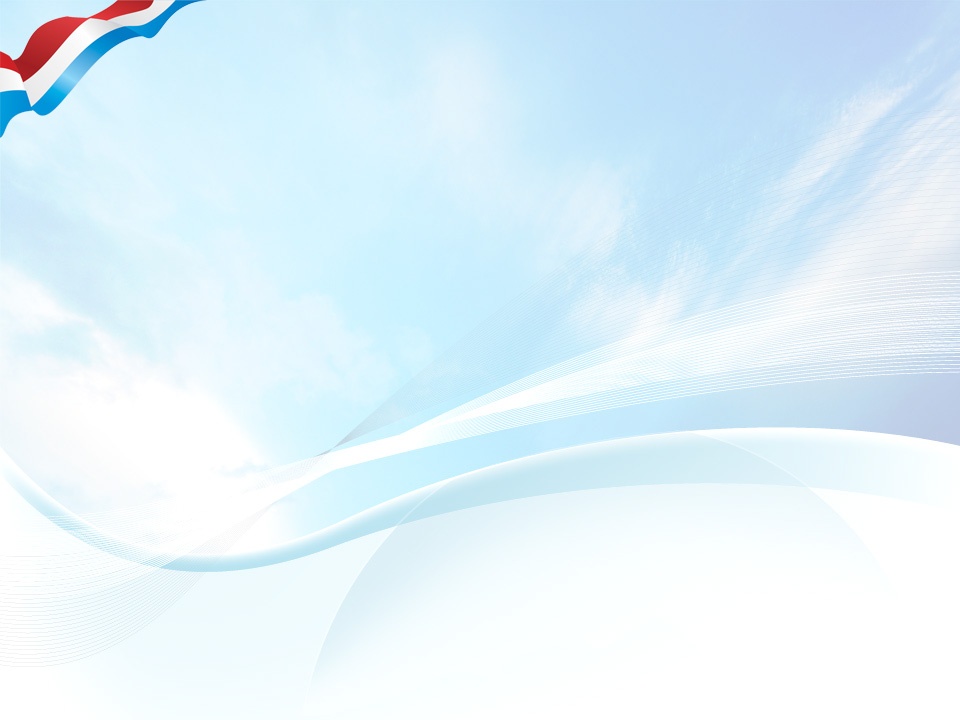 ОБЩИЕ ПОДХОДЫ К ОРГАНИЗАЦИИ ОБРАЗОВАТЕЛЬНОГО ПРОЦЕССА
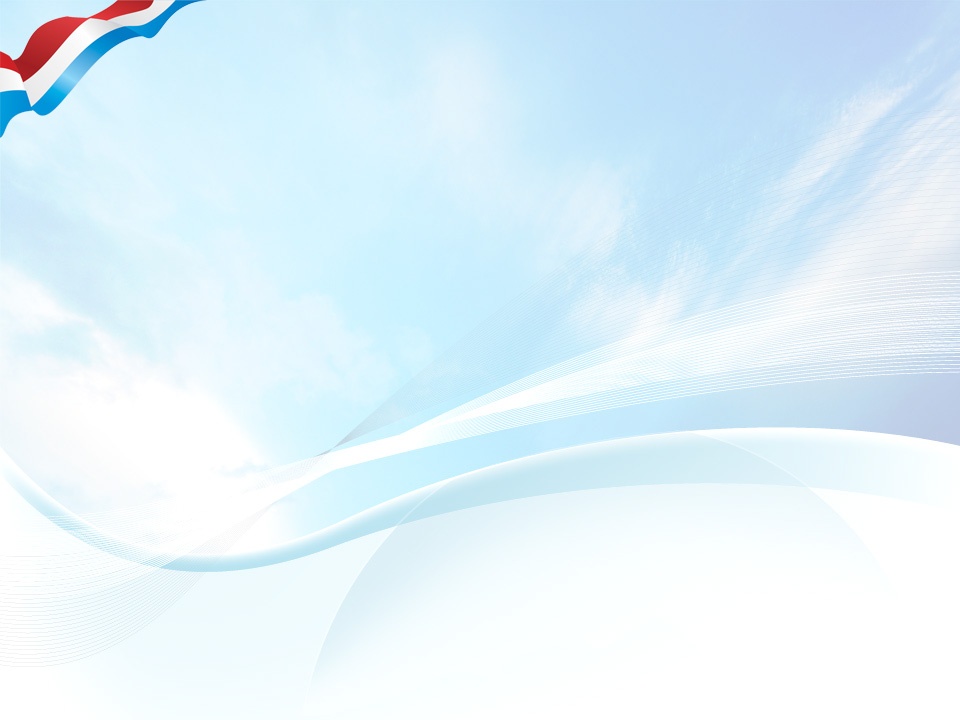 Организация подвоза детей